Konferencja 
Zielone Dorzecze 
kończąca realizację projektu  
„Ochrona różnorodności biologicznej i ekosystemów na terenie Dorzecza Parsęty poprzez edukację dzieci i młodzieży”
Krzysztof Majewski – Wójt Gminy Rąbino
Lipie, 26.04.2017 r.
Celem realizacji projektu

jest wzrost świadomości społecznej na temat różnorodności biologicznej oraz edukacja w tej dziedzinie w powiązaniu ze zmianami klimatycznymi i ekonomiczną wartością ekosystemów.
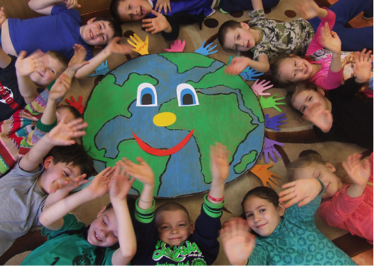 Główne działania w ramach projektu:
Utworzenie 22 Pracowni Bioróżnorodności w wybranych szkołach podstawowych, zlokalizowanych na obszarze gmin zrzeszonych                       w ZMiGDP, aktywnie działających na polu edukacji ekologicznej.
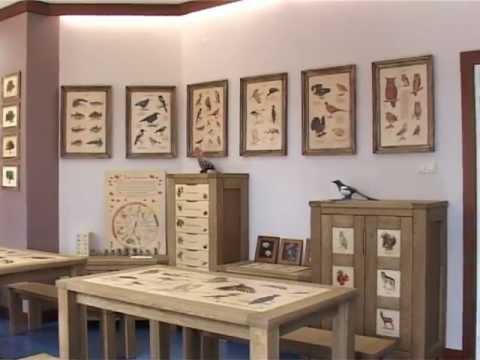 Wszystkie Pracownie wyposażone zostały w dębowe meble edukacyjne z elementami fauny i flory występującej na naszym obszarze, tablice gatunkowe roślin i zwierząt, grzybów oraz owadów, mapy obszarów chronionych, okazy gatunków zagrożonych, tropy zwierząt, gabloty z okazami owadów, tablicę interaktywną z oprogramowaniem, laptop, rzutnik oraz inne elementy wyposażenia z zakresu bioróżnorodności. 

Wartość wszystkich utworzonych Pracowni Bioróżnorodności 
wyniosła 1.783.500,00 zł.
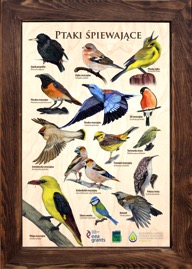 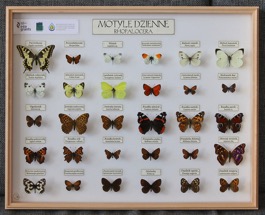 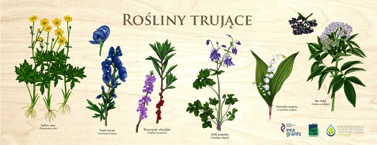 Pracownie Bioróżnorodności utworzone w ramach projektu, zlokalizowane zostały w następujących szkołach: 

1. Szkoła Podstawowa nr 4 im. I Armii Wojska Polskiego w Kołobrzegu 
2. Zespół Szkół w Grzmiącej 
3. Szkoła Podstawowa z Oddziałami Integracyjnymi im. majora H. Sucharskiego 	w Gościnie 
4. Szkoła Podstawowa nr 7 im. Noblistów Polskich w Szczecinku 
5. Zespół Szkół w Dargini 
6. Szkoła Podstawowa im. Boh. 6 Pomorskiej Dywizji Piechoty w Karlinie
7. Zespół Szkół w Ustroniu Morskim
8. Szkoła Podstawowa nr 4 im. Mikołaja Kopernika w Białogardzie
9. Zespół Szkół im. Ignacego Łukasiewicza we Wrzosowie
10. Szkoła Podstawowa w Wierzchowie 
11. Szkoła Podstawowa im. Jana Nowaka-Jeziorańskiego w Bornem Sulinowie 
12. Zespół Szkół Publicznych w Rymaniu
13. Szkoła Podstawowa im. Adama Mickiewicza w Rąbinie
14. Szkoła Podstawowa im. Jana Brzechwy w Rogowie 
15. Szkoła Podstawowa im. Mieszka I w Drzonowie
16. Zespół Szkół im. Noblistów Polskich w Siemyślu
17. Zespół Szkół nr 1 im. Henryka Sienkiewicza w Białym Borze
18. Szkoła Podstawowa im. prof. Władysława Szafera w Barwicach
19. Szkoła Podstawowa im. Adama Mickiewicza w Tychowie
20. Szkoła Podstawowa im. kpt. Władysława Wysockiego w Biesiekierzu
21. Zespół Szkół Publicznych w Sławoborzu
22. Publiczna Szkoła Podstawowa nr 1 im. Adama Mickiewicza w Połczynie     	Zdroju

Wszystkie 22 Pracownie Bioróżnorodności zostały oddane do używania na przełomie 2015 i 2016 r.
Szkoła Podstawowa nr 4 im. I Armii Wojska Polskiego w Kołobrzegu
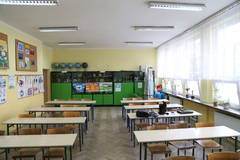 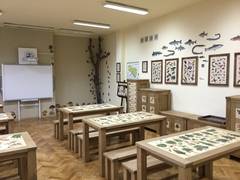 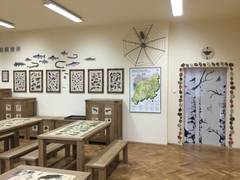 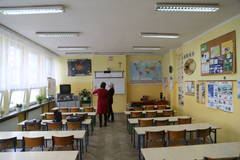 Zdjęcia Pracowni Bioróżnorodności przed i po aranżacji
Zespół Szkół w Grzmiącej
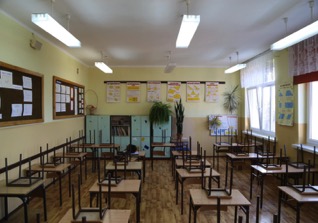 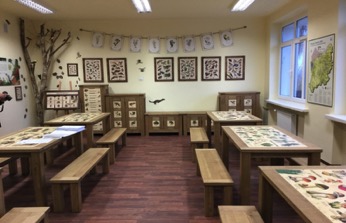 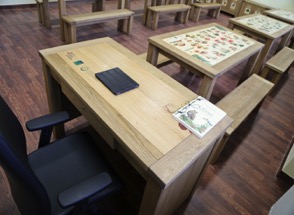 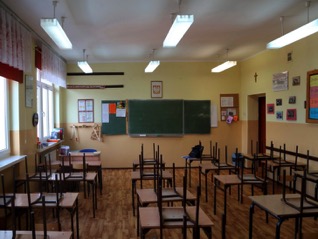 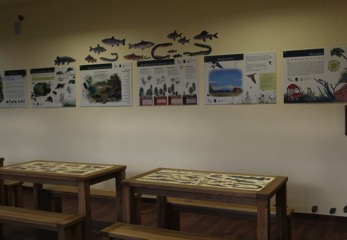 Zdjęcia Pracowni Bioróżnorodności przed i po aranżacji
Szkoła Podstawowa z Oddziałami Integracyjnymi im. majora Henryka Sucharskiego w Gościnie
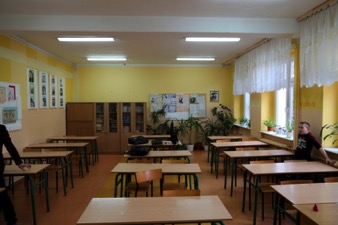 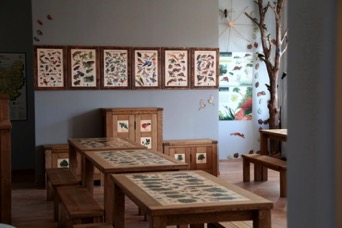 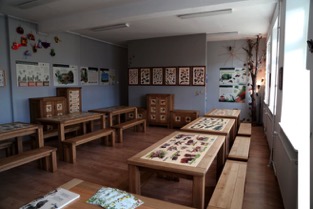 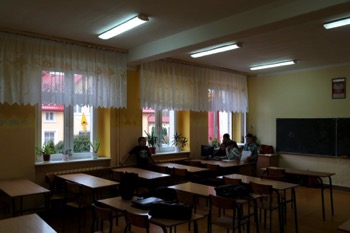 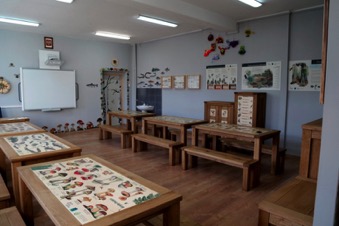 Zdjęcia Pracowni Bioróżnorodności przed i po aranżacji
Szkoła Podstawowa nr 7 im. Noblistów Polskich w Szczecinku
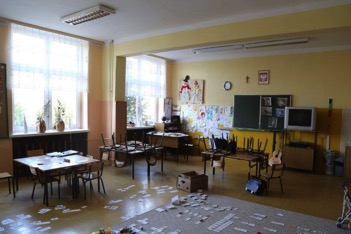 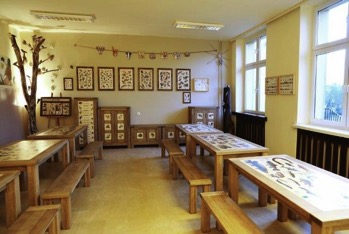 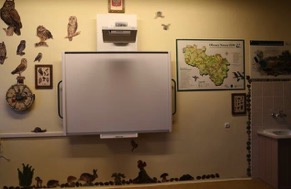 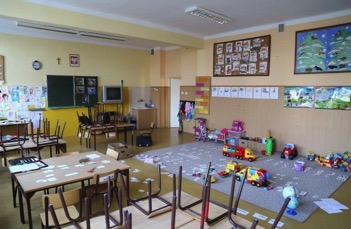 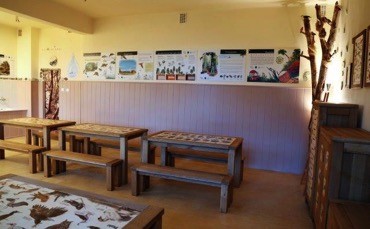 Zdjęcia Pracowni Bioróżnorodności przed i po aranżacji
Zespół Szkół w Dargini
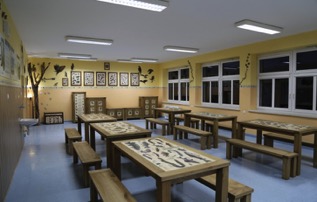 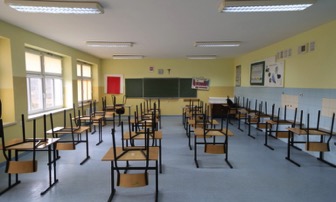 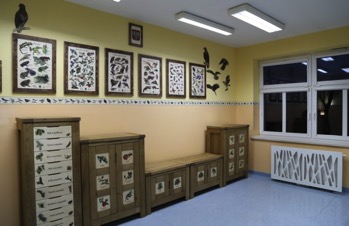 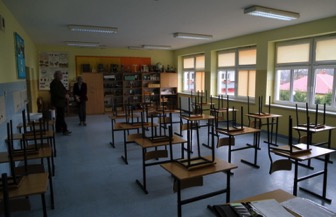 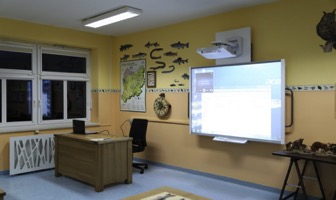 Zdjęcia Pracowni Bioróżnorodności przed i po aranżacji
Szkoła Podstawowa im. Bohaterów 6 Pomorskiej Dywizji Piechoty w Karlinie
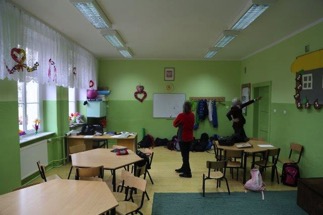 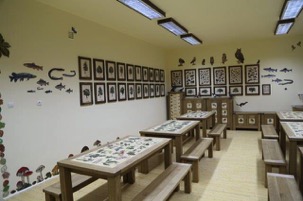 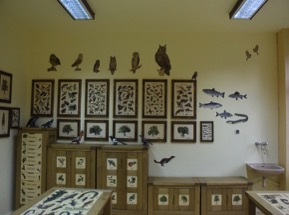 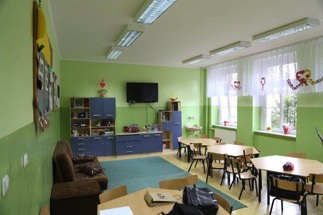 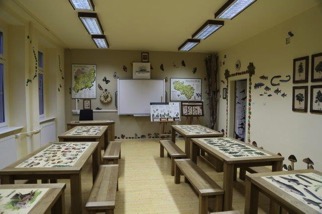 Zdjęcia Pracowni Bioróżnorodności przed i po aranżacji
Zespół Szkół w Ustroniu Morskim
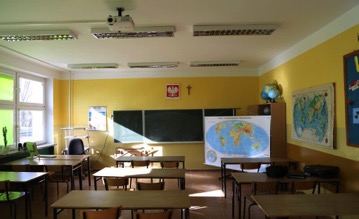 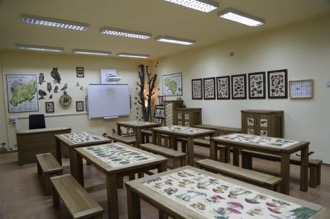 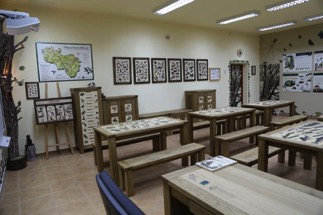 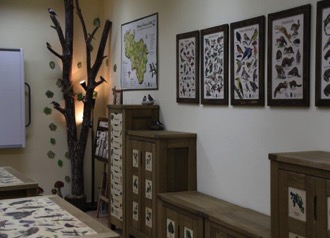 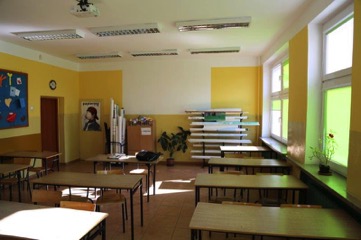 Zdjęcia Pracowni Bioróżnorodności przed i po aranżacji
Szkoła Podstawowa nr 4 im. Mikołaja Kopernika w Białogardzie
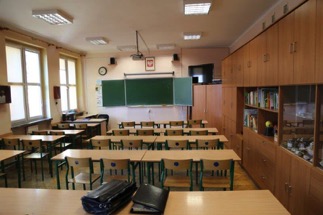 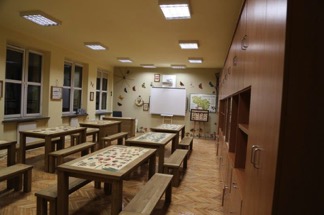 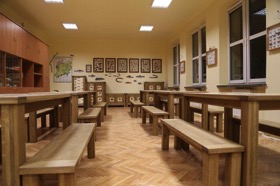 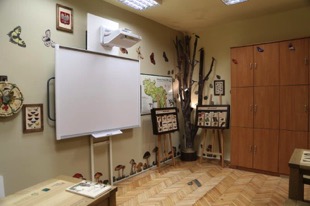 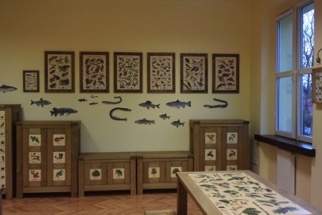 Zdjęcia Pracowni Bioróżnorodności przed i po aranżacji
Zespół Szkół im. Ignacego Łukasiewicza we Wrzosowie
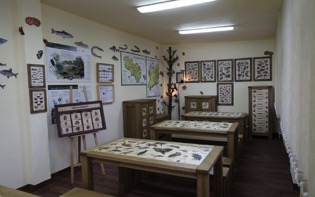 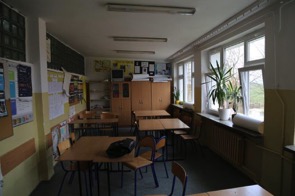 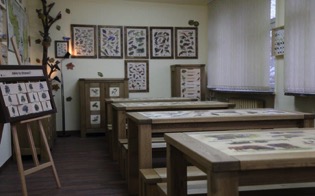 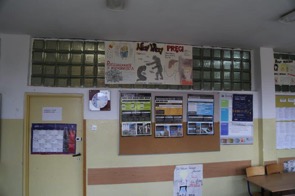 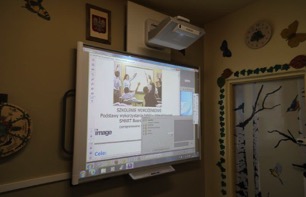 Zdjęcia Pracowni Bioróżnorodności przed i po aranżacji
Szkoła Podstawowa w Wierzchowie
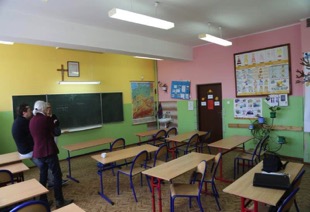 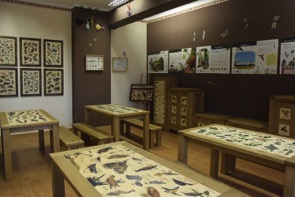 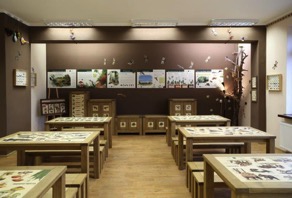 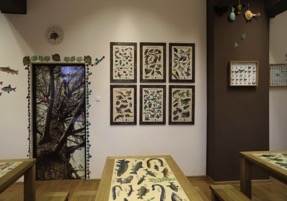 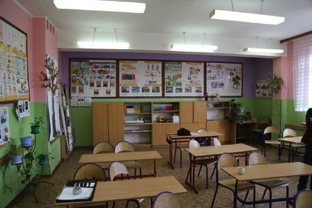 Zdjęcia Pracowni Bioróżnorodności przed i po aranżacji
Szkoła Podstawowa im. Jana Nowaka-Jeziorańskiego                              w Bornym Sulinowie
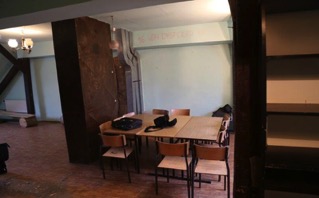 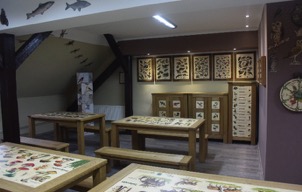 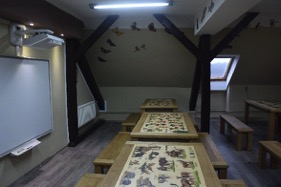 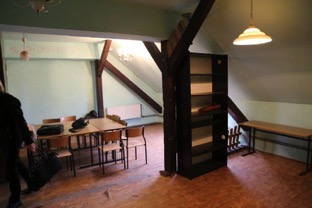 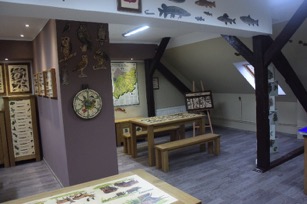 Zdjęcia Pracowni Bioróżnorodności przed i po aranżacji
Zespół Szkół Publicznych w Rymaniu
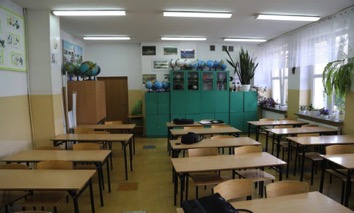 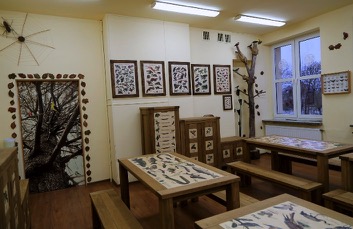 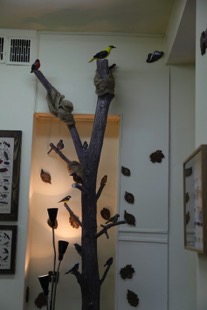 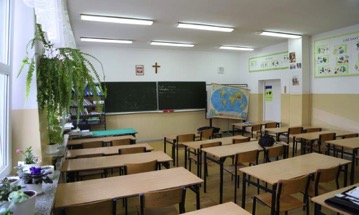 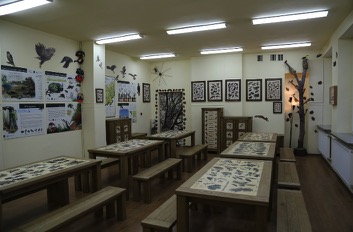 Zdjęcia Pracowni Bioróżnorodności przed i po aranżacji
Szkoła Podstawowa im. Adama Mickiewicza w Rąbinie
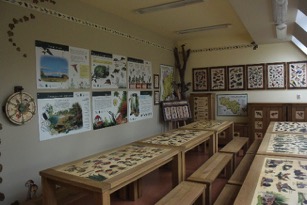 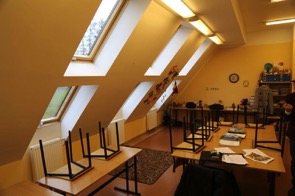 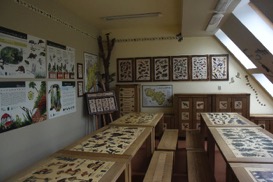 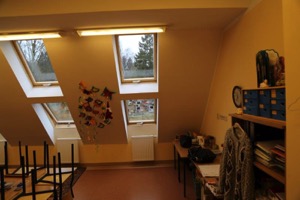 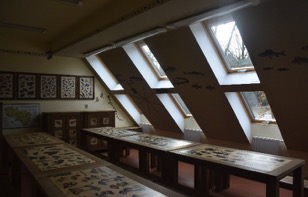 Zdjęcia Pracowni Bioróżnorodności przed i po aranżacji
Szkoła Podstawowa im. Jana Brzechwy w Rogowie
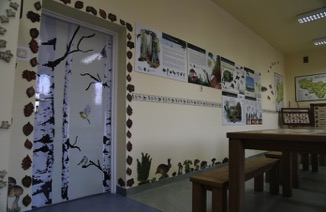 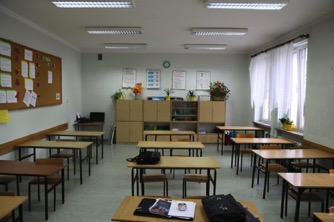 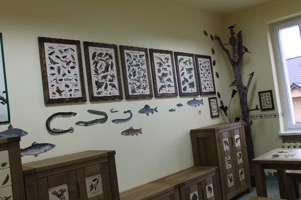 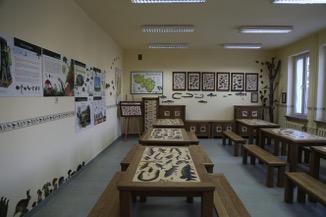 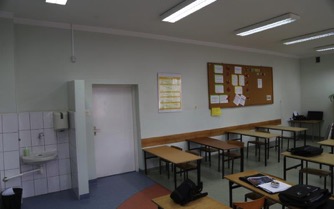 Zdjęcia Pracowni Bioróżnorodności przed i po aranżacji
Szkoła Podstawowa im. Mieszka I w Drzonowie
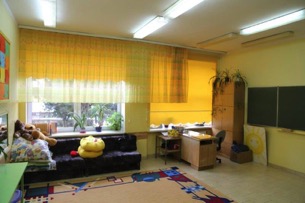 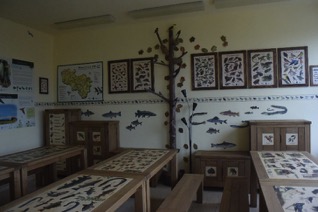 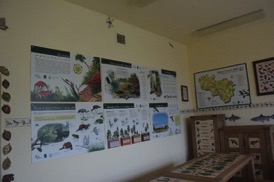 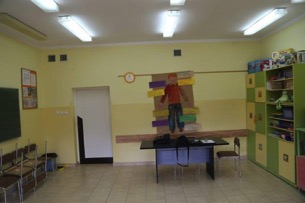 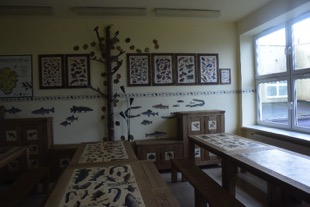 Zdjęcia Pracowni Bioróżnorodności przed i po aranżacji
Zespół Szkół im. Noblistów Polskich w Siemyślu
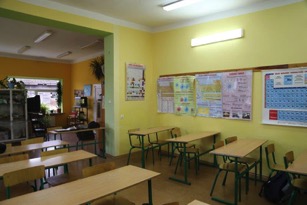 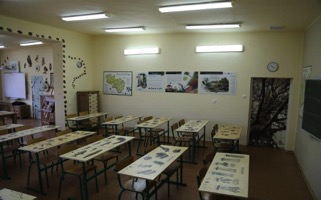 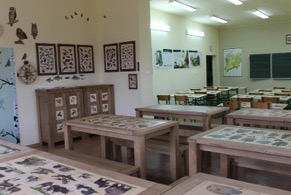 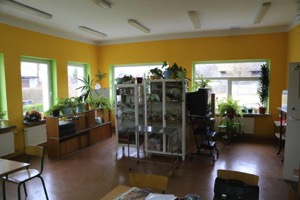 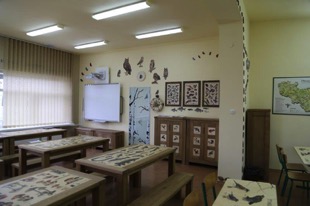 Zdjęcia Pracowni Bioróżnorodności przed i po aranżacji
Zespół Szkół nr 1 im. Henryka Sienkiewicza w Białym Borze
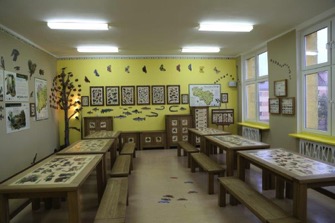 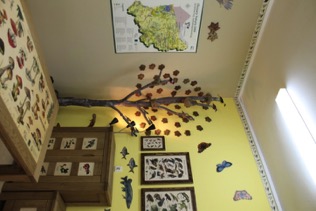 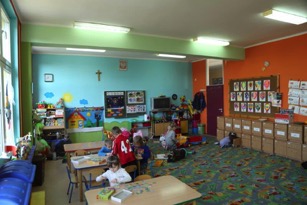 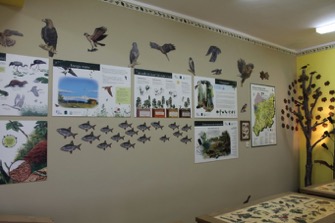 Zdjęcia Pracowni Bioróżnorodności przed i po aranżacji
Szkoła Podstawowa im. prof. Władysława Szafera w Barwicach
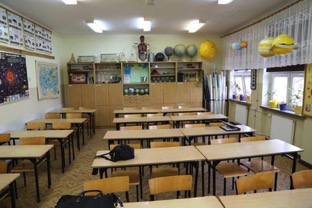 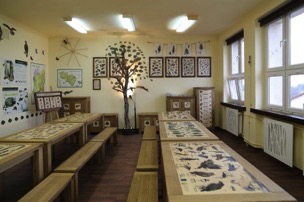 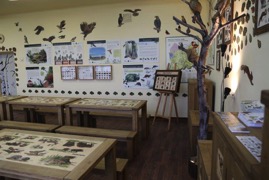 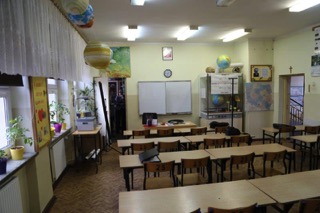 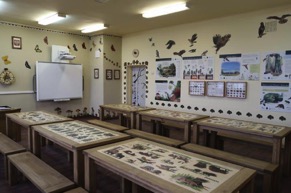 Zdjęcia Pracowni Bioróżnorodności przed i po aranżacji
Szkoła Podstawowa im. Adama Mickiewicza w Tychowie
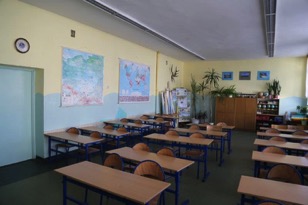 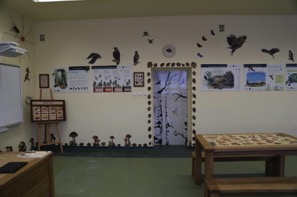 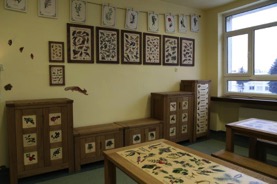 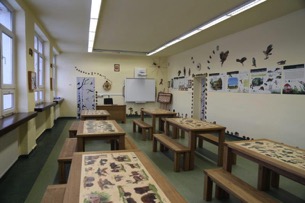 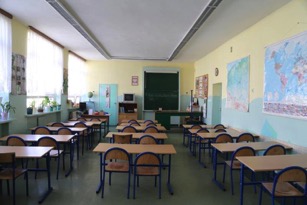 Zdjęcia Pracowni Bioróżnorodności przed i po aranżacji
Szkoła Podstawowa im. kpt. Władysława Wysockiego                             w Biesiekierzu
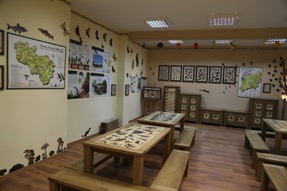 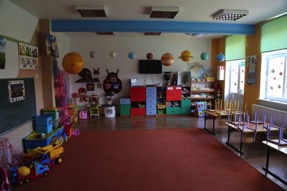 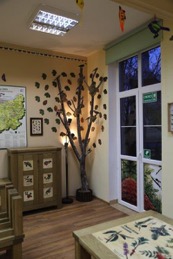 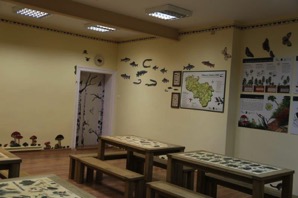 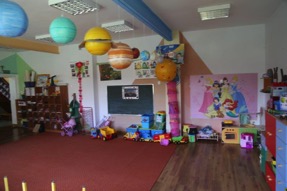 Zdjęcia Pracowni Bioróżnorodności przed i po aranżacji
Zespół Szkół Publicznych w Sławoborzu
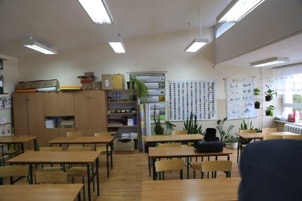 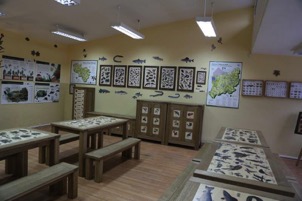 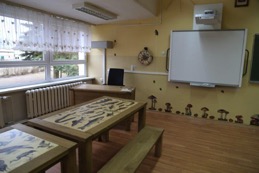 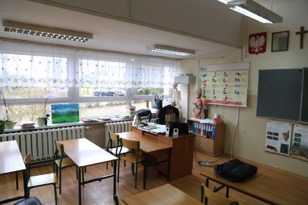 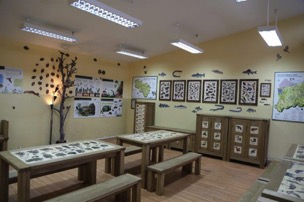 Zdjęcia Pracowni Bioróżnorodności przed i po aranżacji
Publiczna Szkoła Podstawowa nr 1 im. Adama Mickiewicza                     w Połczynie Zdroju
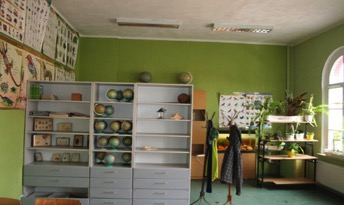 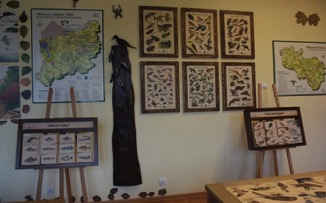 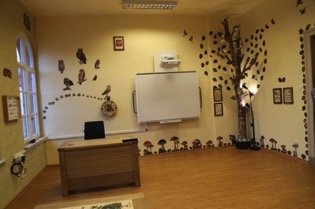 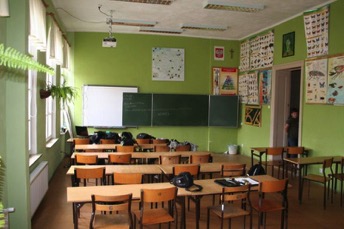 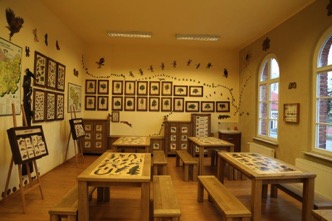 Zdjęcia Pracowni Bioróżnorodności przed i po aranżacji
W ramach projektu zorganizowane zostały również 262 warsztaty edukacyjne dla szkół podstawowych i gimnazjalnych w Ośrodku Edukacji Ekologicznej w Lipiu, w których udział wzięło 10.480 osób (uczniów 
i opiekunów).
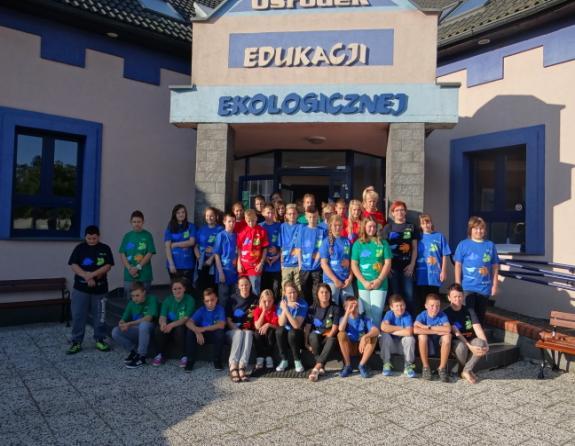 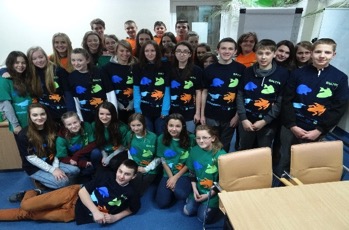 W trakcie pobytu w OEE w Lipiu, prowadzone były:                 
warsztaty tematyczne, 
warsztaty laboratoryjne,
warsztaty terenowe.
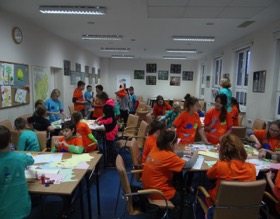 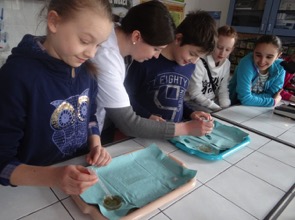 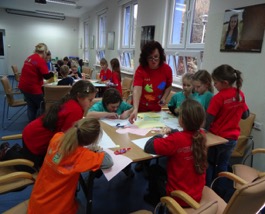 Drugiego dnia warsztatów, uczniowie zwiedzali Ogrody „Hortulus” w Dobrzycy, w trakcie których poznawali możliwości naprawy środowiska przyrodniczego zniszczonego na skutek działalności człowieka i przywrócenia bioróżnorodności na zdegradowanym terenie.
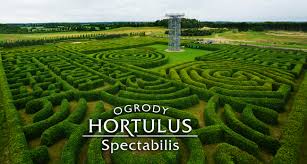 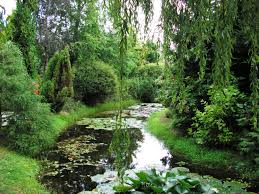 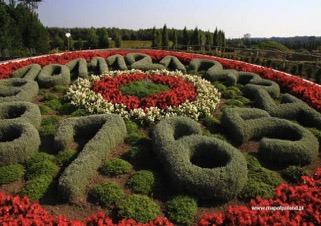 Zorganizowane zostały dwa konkursy:

konkurs fotograficzny „Bioróżnorodność wokół nas” dla uczniów szkół podstawowych i gimnazjum

konkursu na najlepszy scenariusz zajęć z zakresu bioróżnorodności:  „Żyj, poznawaj, rozwijaj się – chroń bioróżnorodność” skierowany do nauczycieli
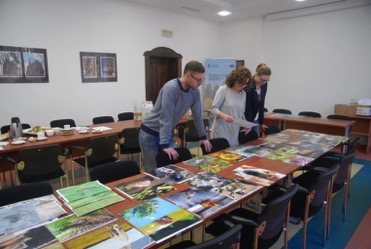 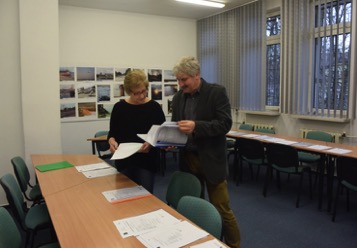 Najlepsze zdjęcia wyłonione w konkursie zamieszczone zostały w pamiątkowym albumie, który wydany został w nakładzie 1.000 egzemplarzy.

Natomiast najlepsze scenariusze wyłonione w konkursie, zamieszczone zostały w podręczniku dobrych praktyk, który wydany został w nakładzie 2.000 egzemplarzy.

Opracowano także mobilną aplikację internetową dostępną na urządzeniach mobilnych typu telefon komórkowy, smartfon, tablet. Aplikacja składa się z:
przewodnika po gatunkach roślin i zwierząt występujących na obszarze Dorzecza Parsęty
Interaktywnego Dorzecza Parsęty – gry planszowe, ankiety, quizy

Stworzono stronę internetową dedykowaną projektowi: www.bioroznorodnosceog.parseta.pl
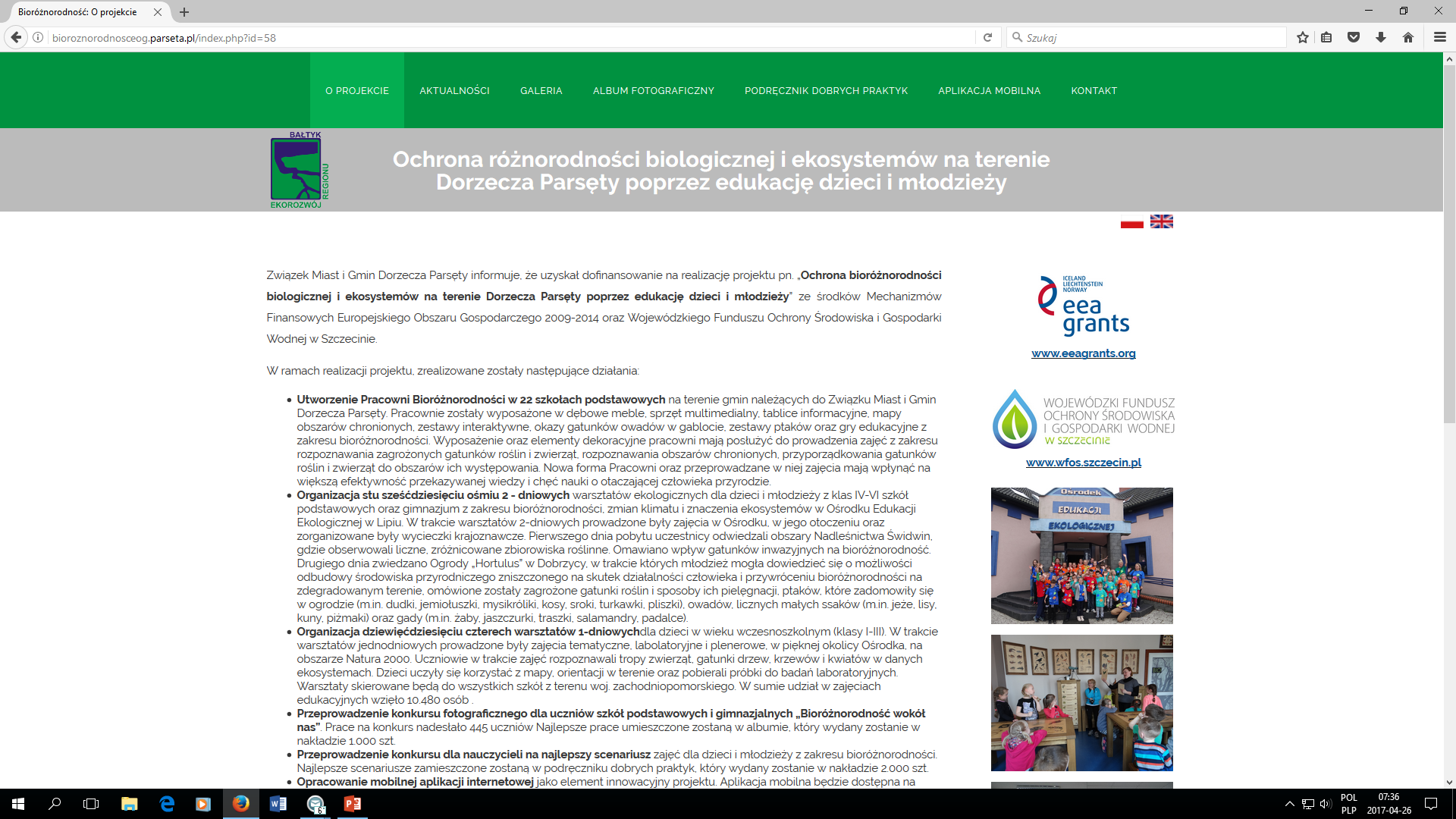 Strona internetowa projektu www.bioroznordnosceog.parseta.pl
Realizacja projektu rozpoczęła się w lutym 2015 roku, a zakończy się 30 kwietnia 2017 r.   


Całkowity koszty projektu wyniesie 3.964.707,00 zł, w tym dofinansowanie:
  
Z Mechanizmu Finansowego Europejskiego Obszaru Gospodarczego                  2009-2014 - 3.308 719,35 zł

Wojewódzkiego Funduszu Ochrony Środowiska i Gospodarki Wodnej w Szczecinie – 200.000,00 zł  

wkład własny – 455.987,65 zł.
Realizacja projektu przyczyniła się do osiągnięcia następujących efektów:

zwiększenia wiedzy wśród dzieci i młodzieży na temat sposobów ochrony środowiska,

kształcenie umiejętności dostrzegania zjawisk w ekosystemach,

poszerzenie wiedzy wśród dzieci i młodzieży z zakresu różnorodności gatunkowej, warunków życia roślin i zwierząt oraz czynników wpływających na utratę bioróżnorodności,

zwiększenie umiejętności przewidywania i oceny pewnych następstw obserwowanych zjawisk przyrodniczych i czynów człowieka.
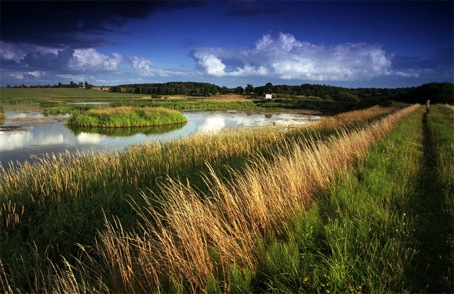 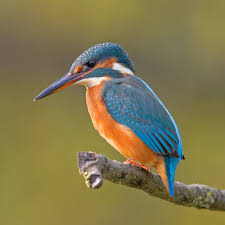 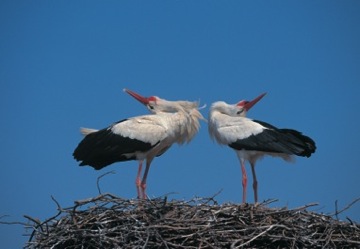 Dziękuję za uwagę!